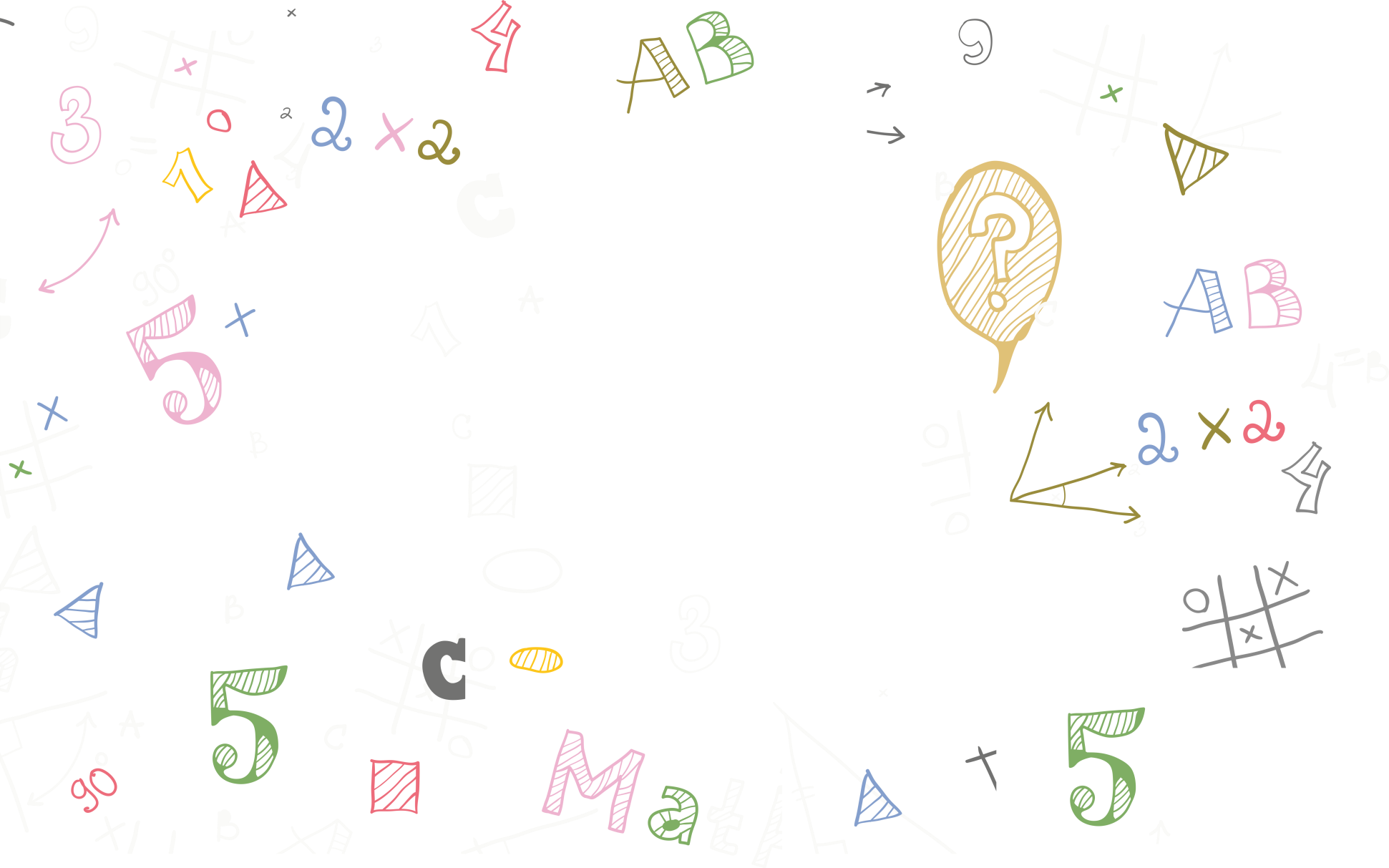 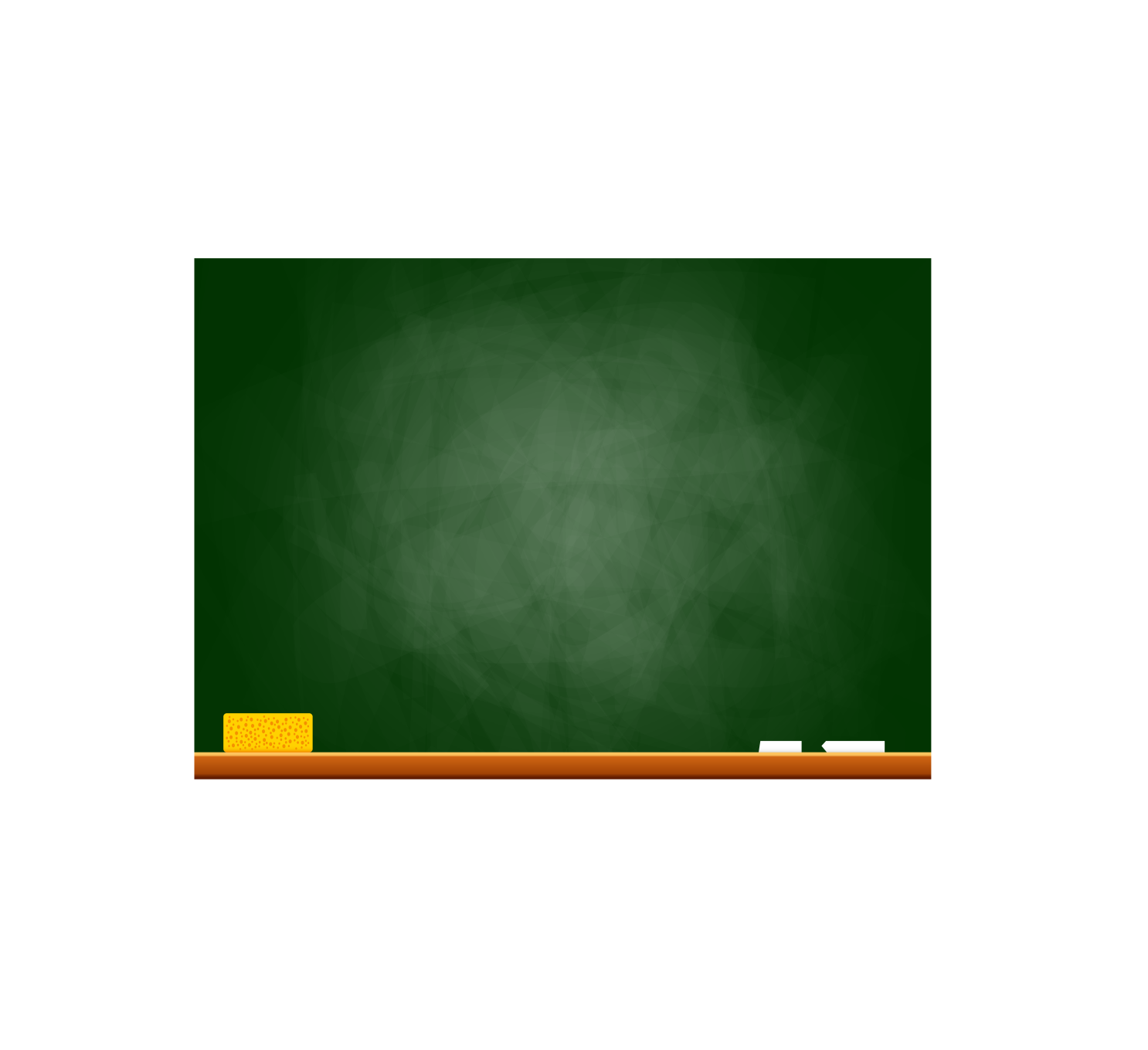 Интегрированный урок  математики и самопознания в 3 «Б» классе 
Тема: Устные приёмы умножения и деления трёхзначного числа на однозначное 204*2,408:2.


                             
                             Подготовила : 
                    учитель начальных классов
                                   Богдан Н.Ю.
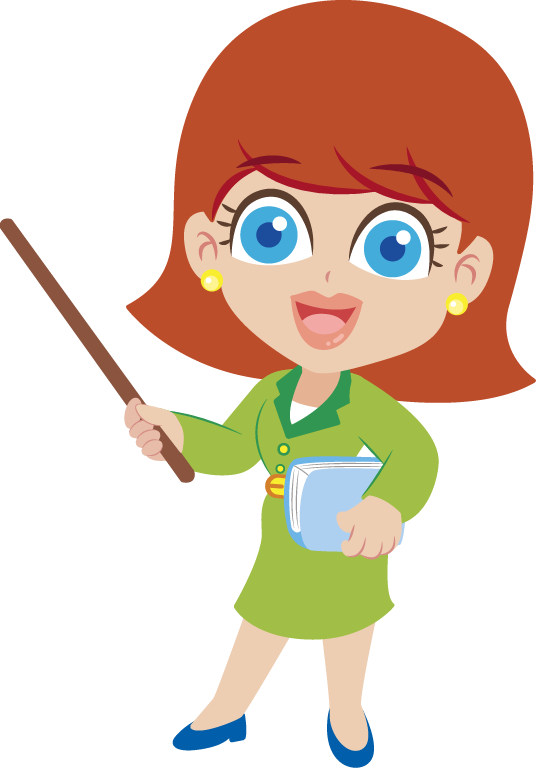 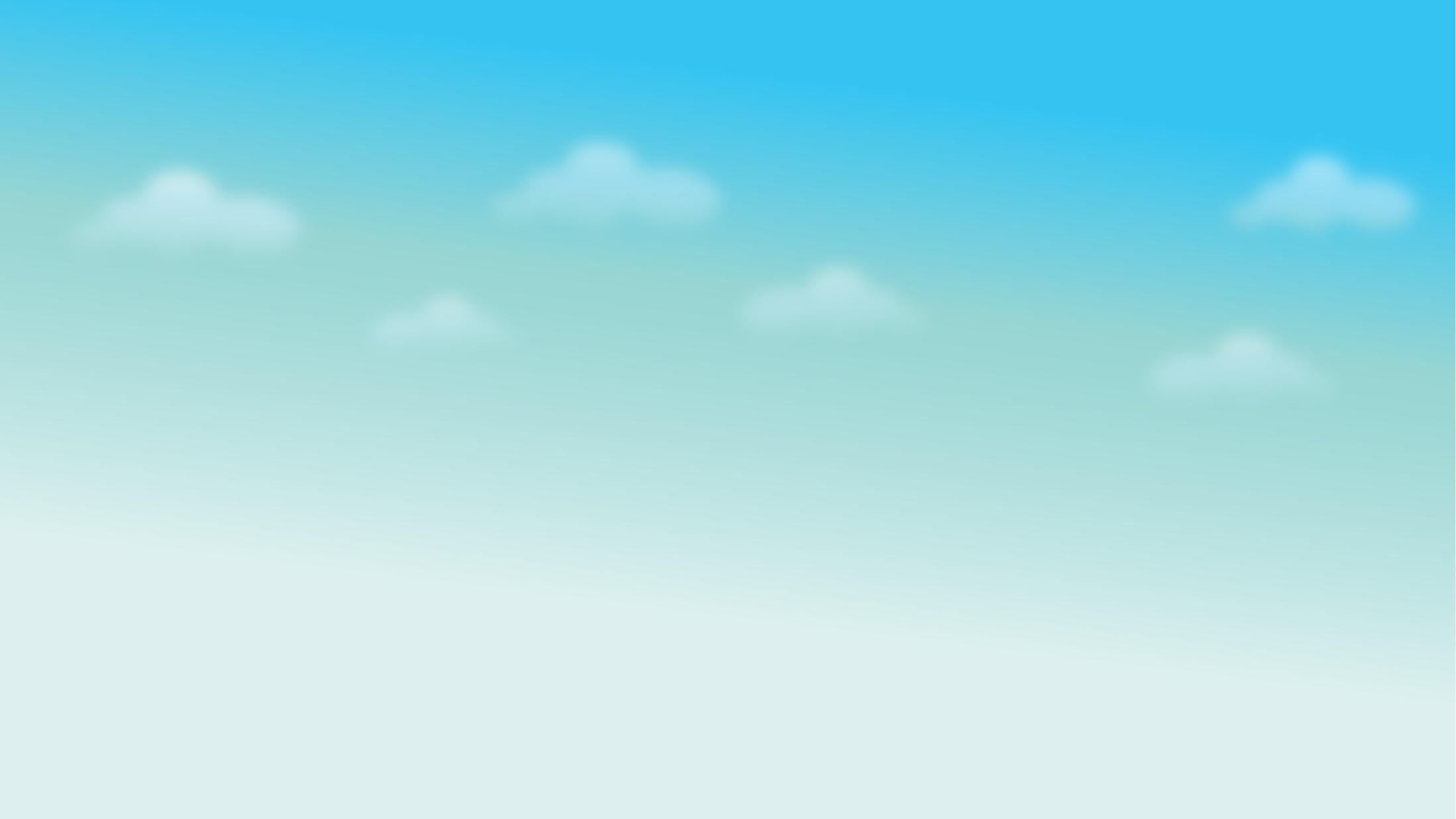 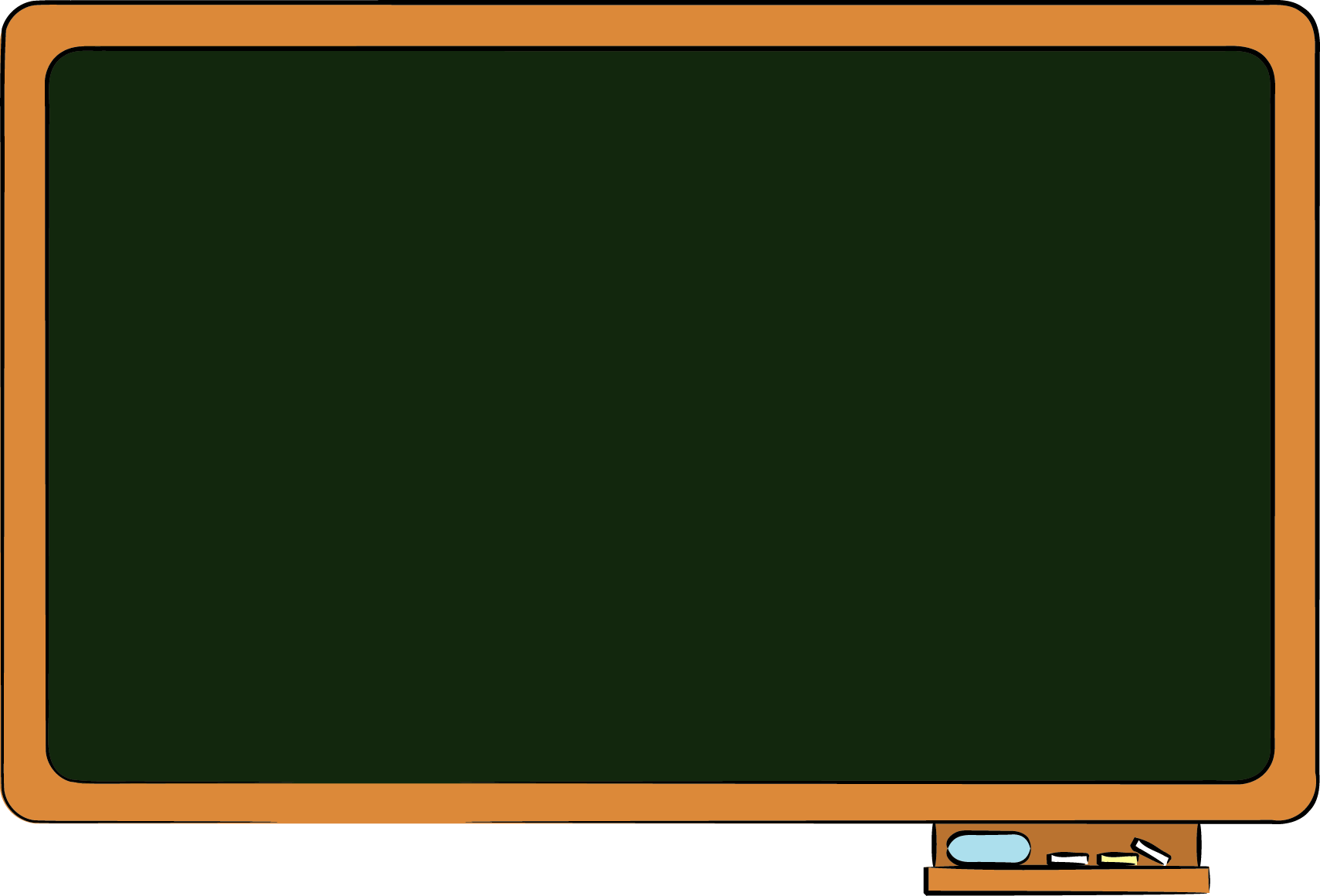 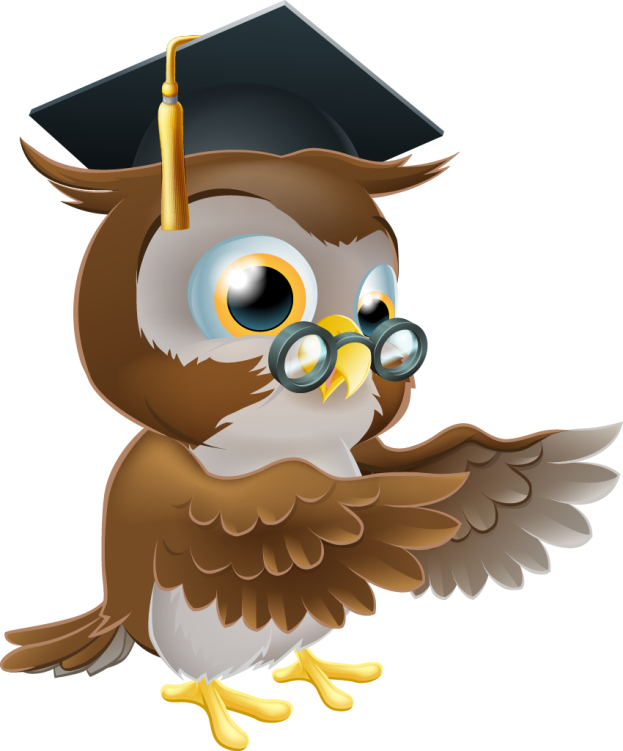 Эпиграф к уроку
«Пусть математика сложна,
Ее до края не познать,
Откроет двери всем она,
В них только надо постучать.»
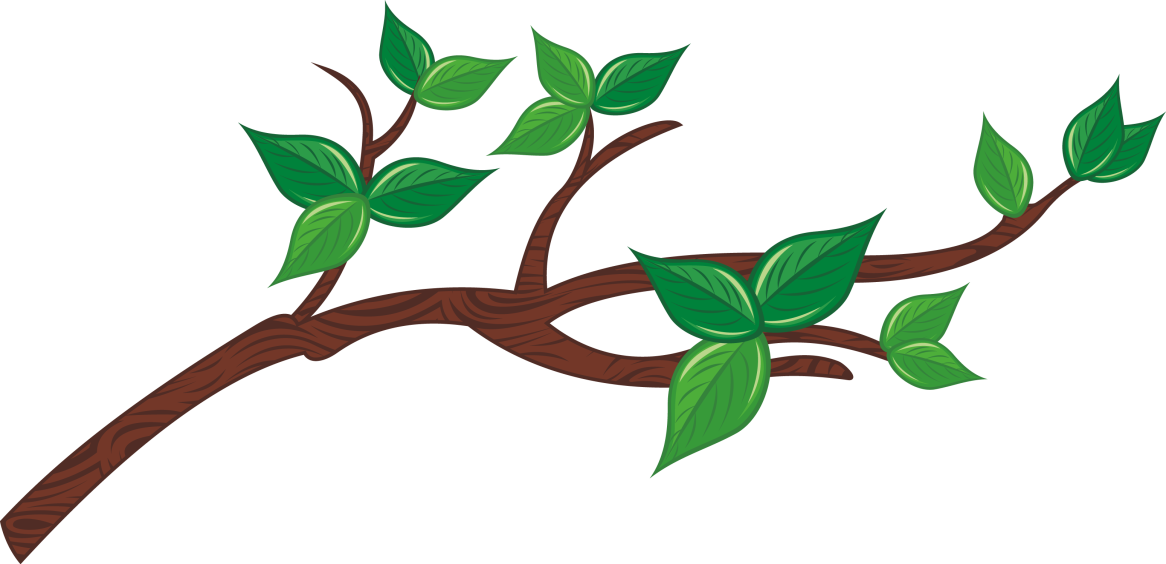 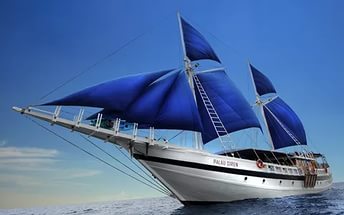 Мы  отправляемся в страну            
                 ДОБРОТЫ
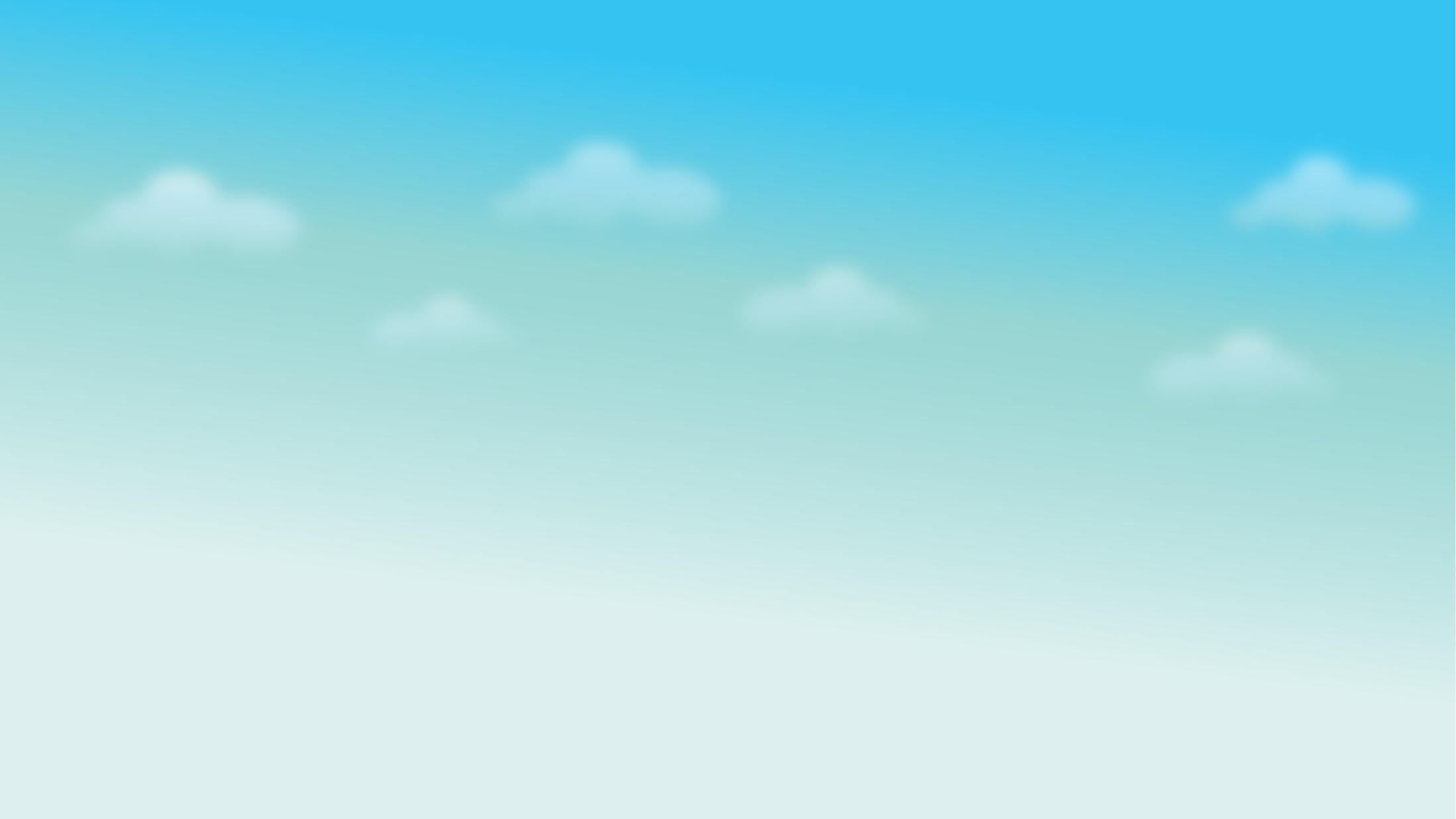 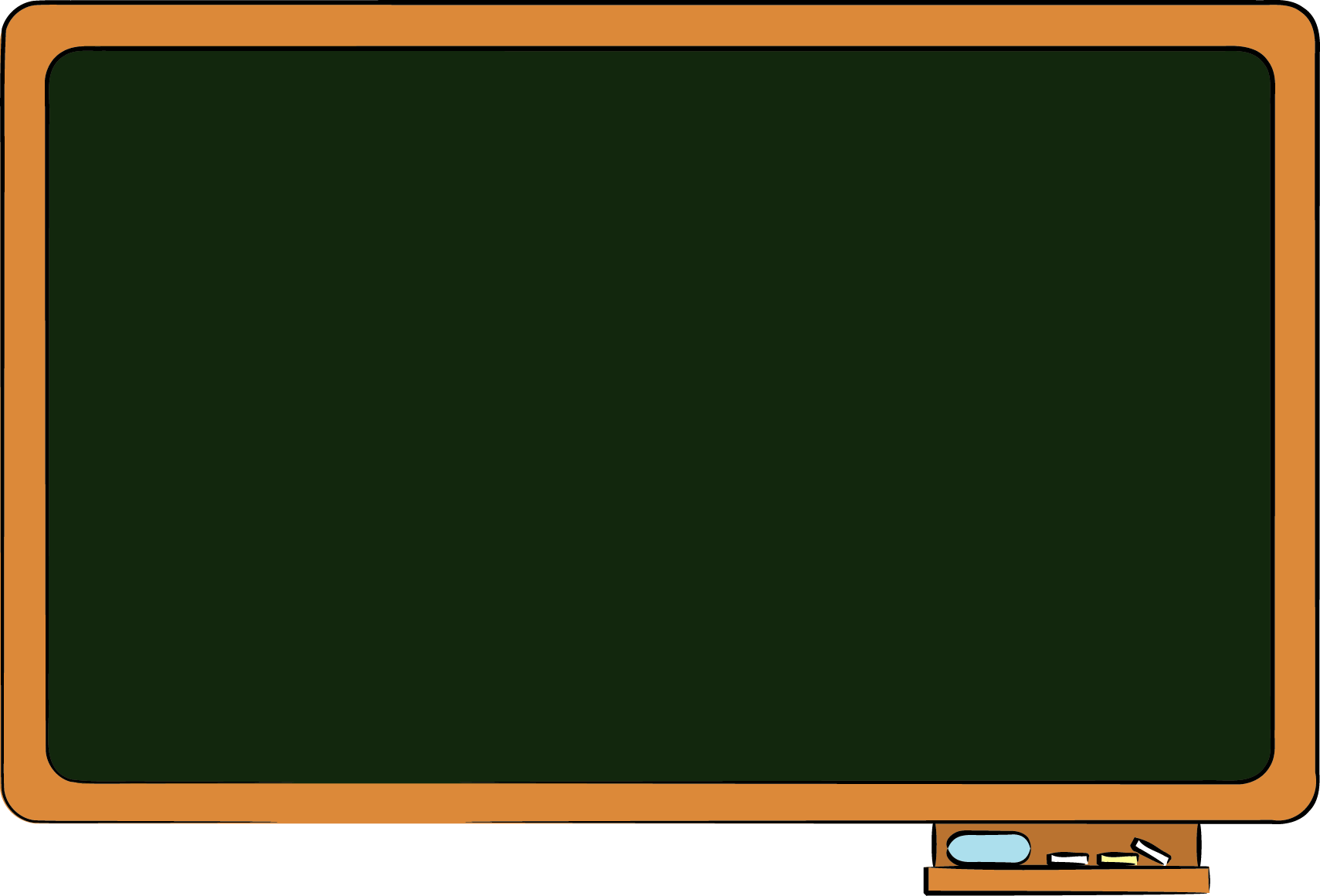 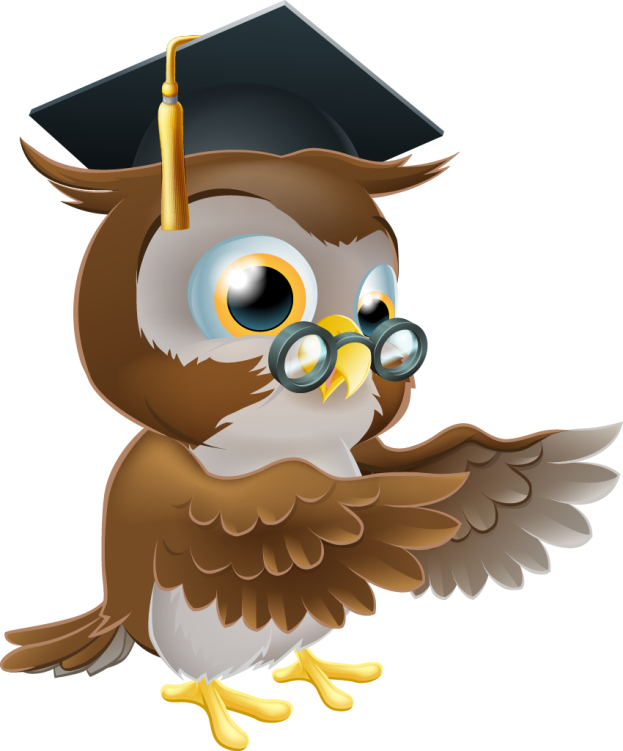 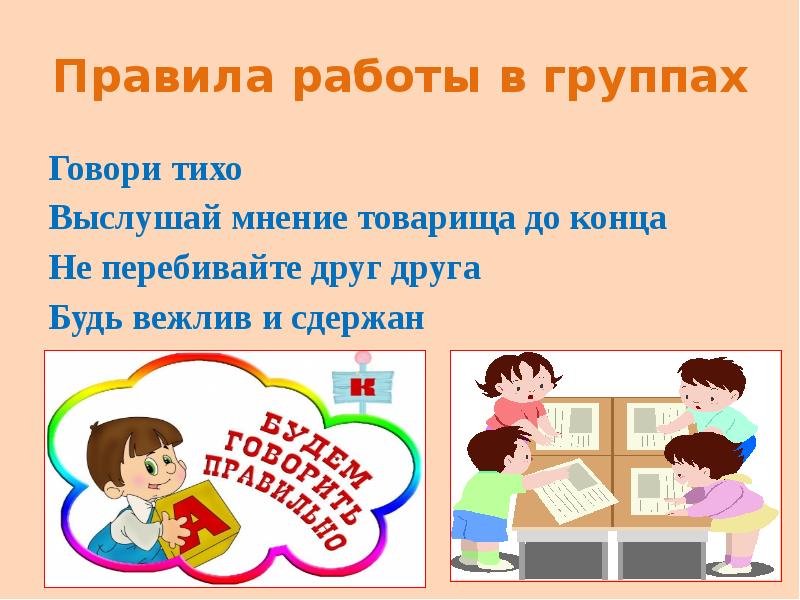 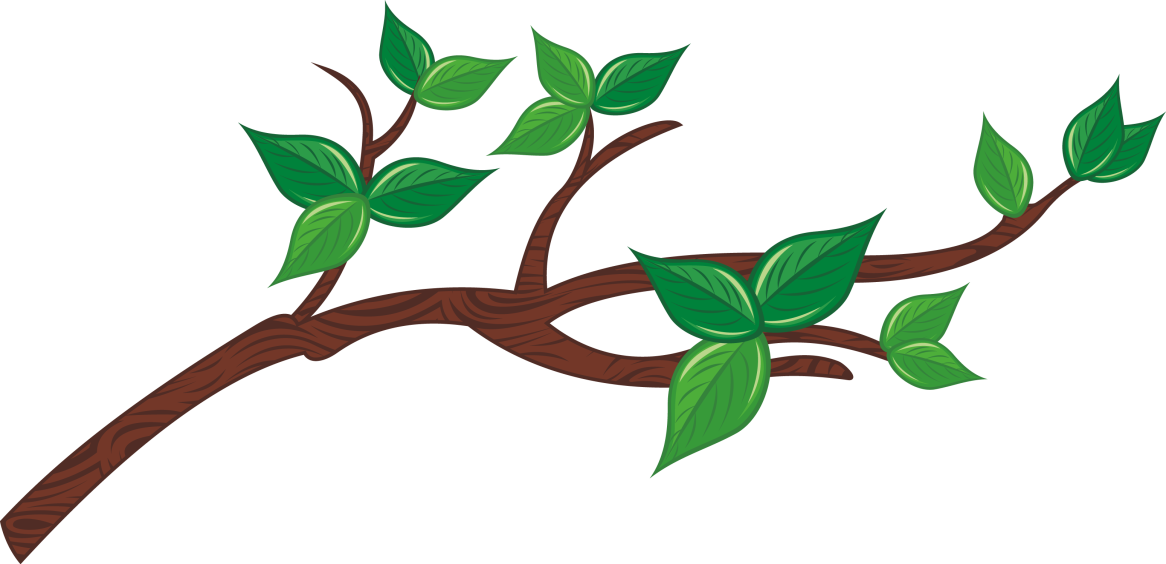 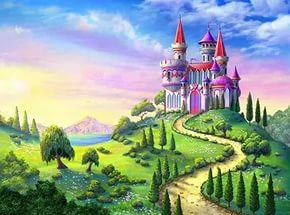 Первая остановка
 « Разогрейка»
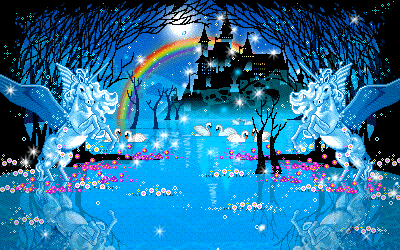 Вторая остановка 
«Узнавашки»
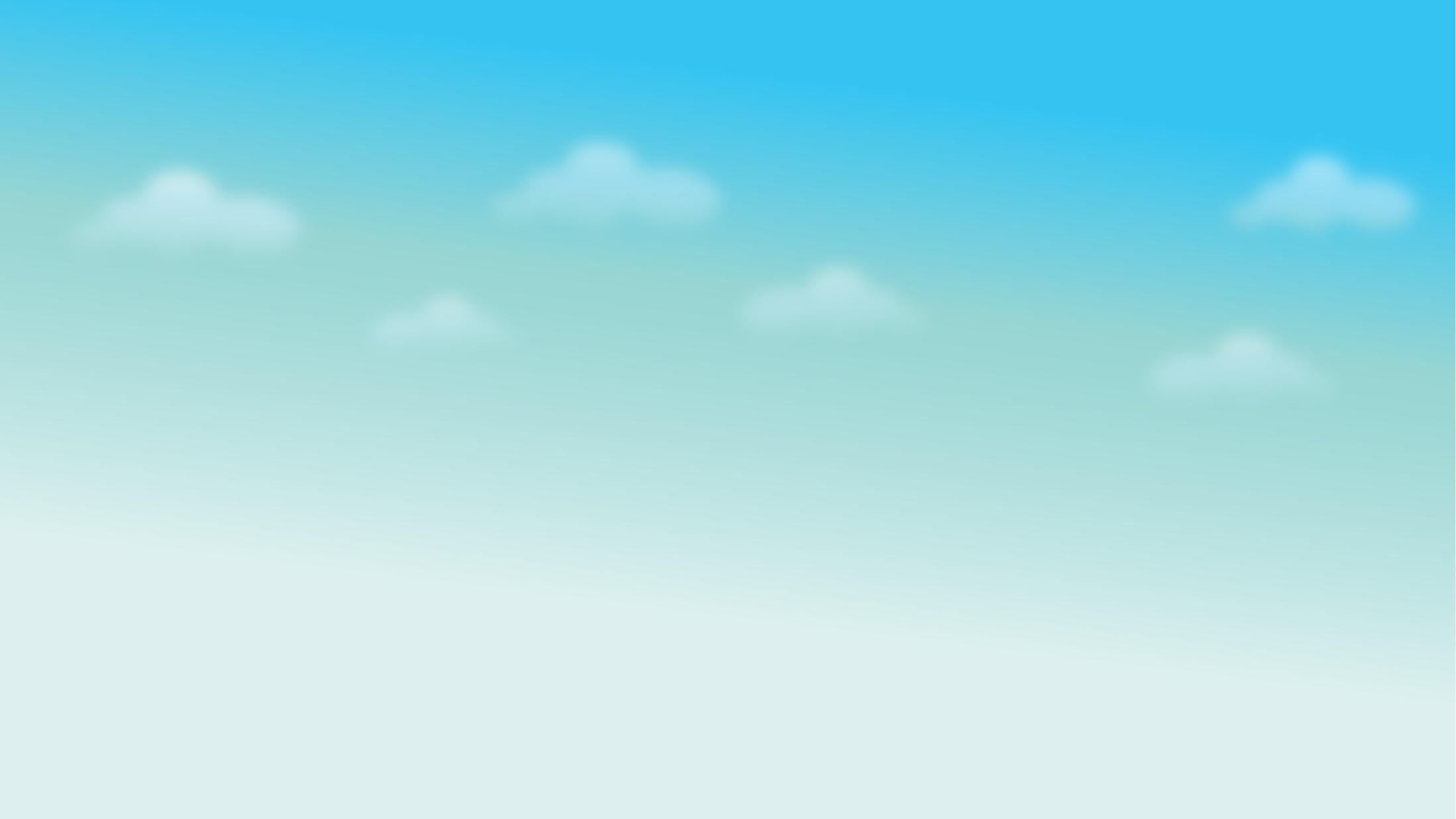 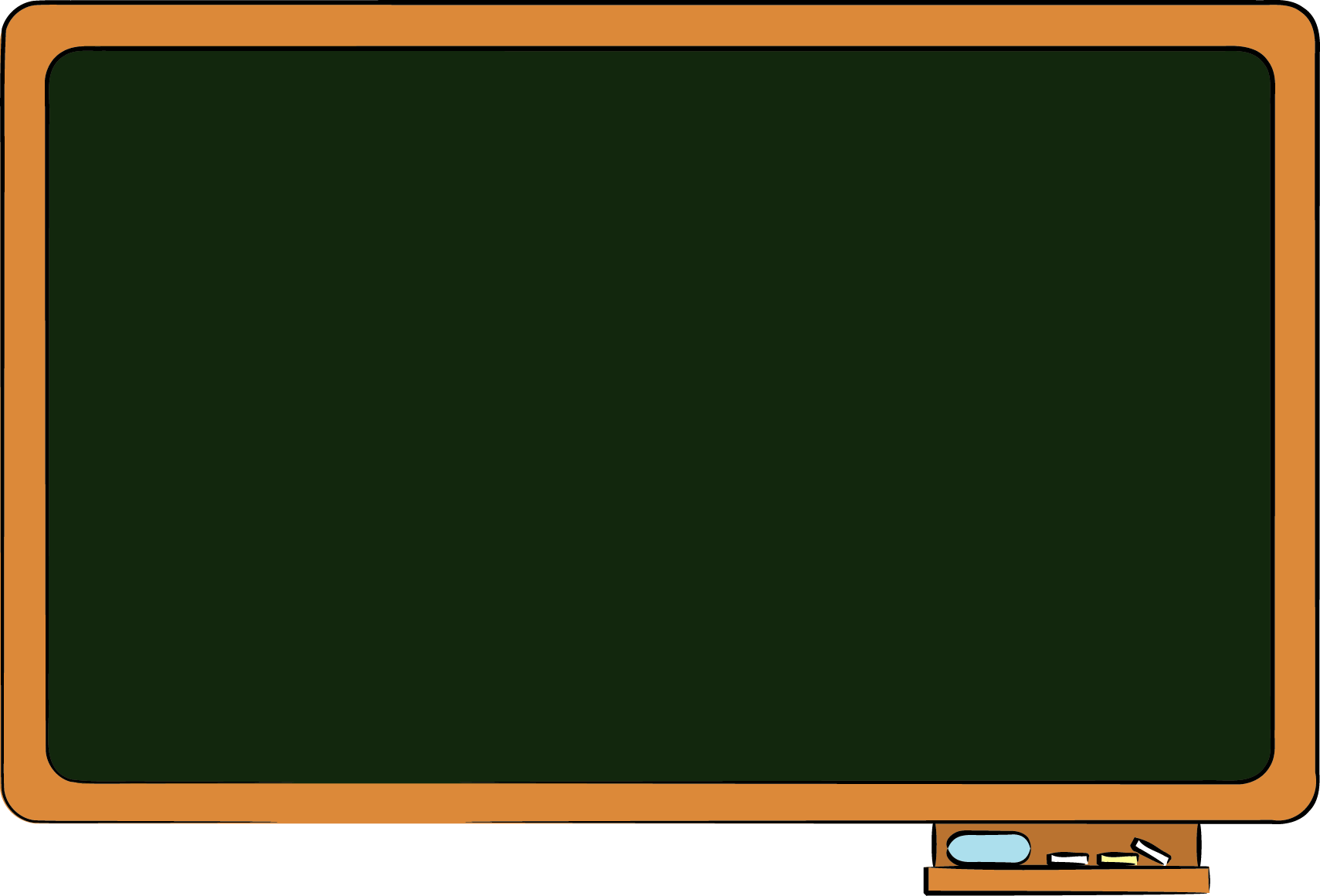 Вставь пропущенные числа
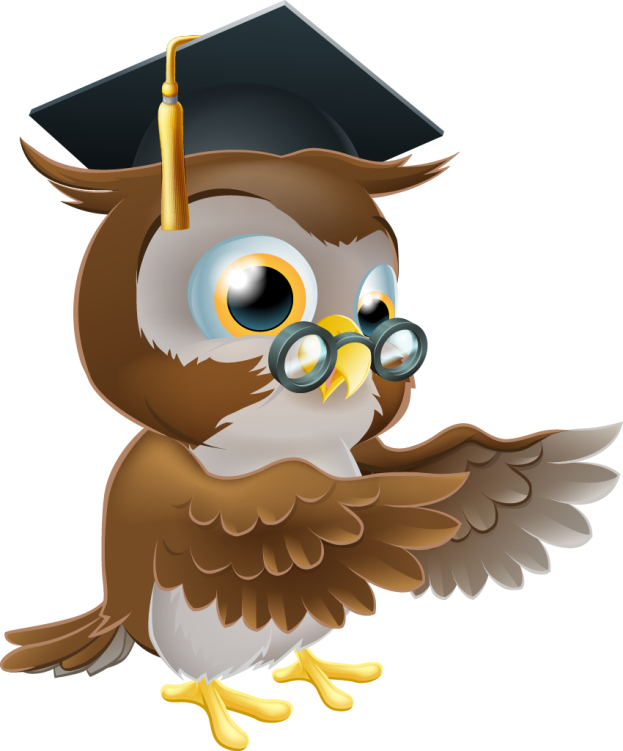 607
806
301
300
407
509
470
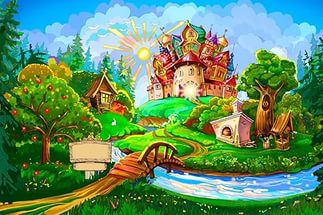 Третья  остановка 








«В мир мыслей и рассуждений »
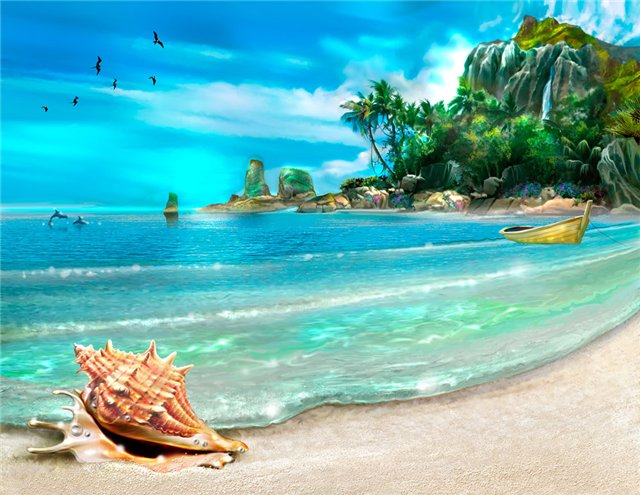 Четвёртая остановка «Остров ДОБРА»
Пятая остановка « Ос
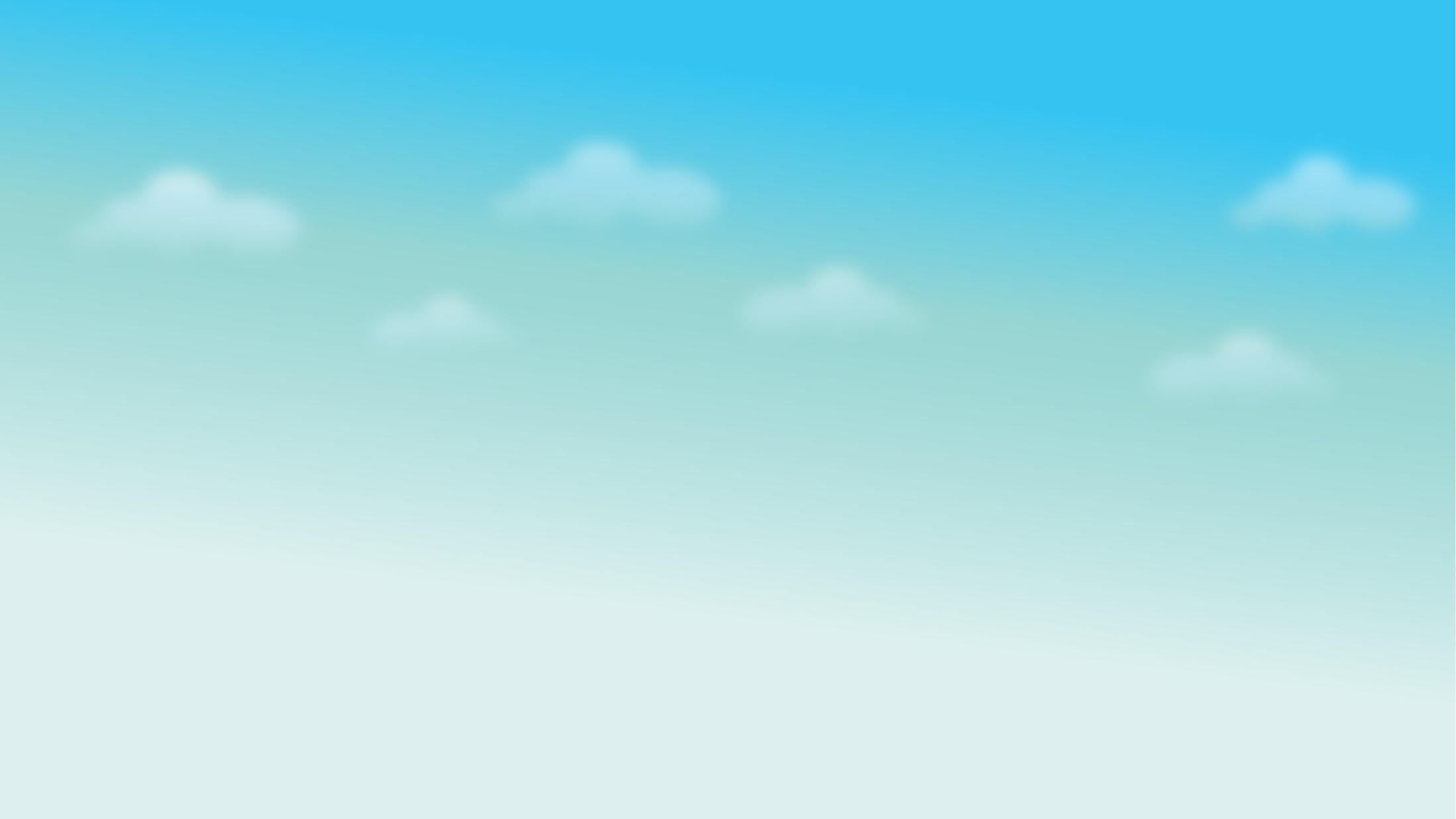 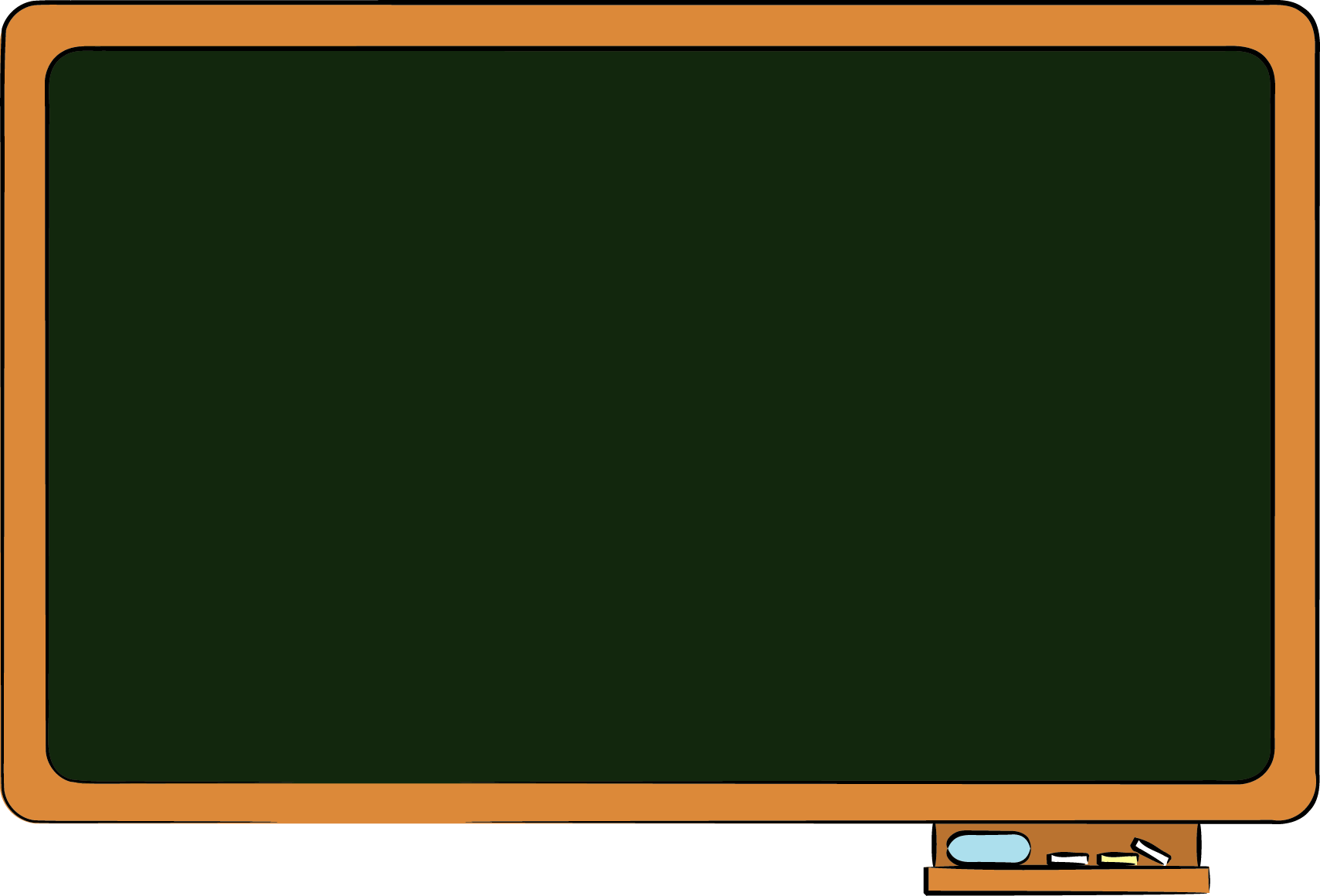 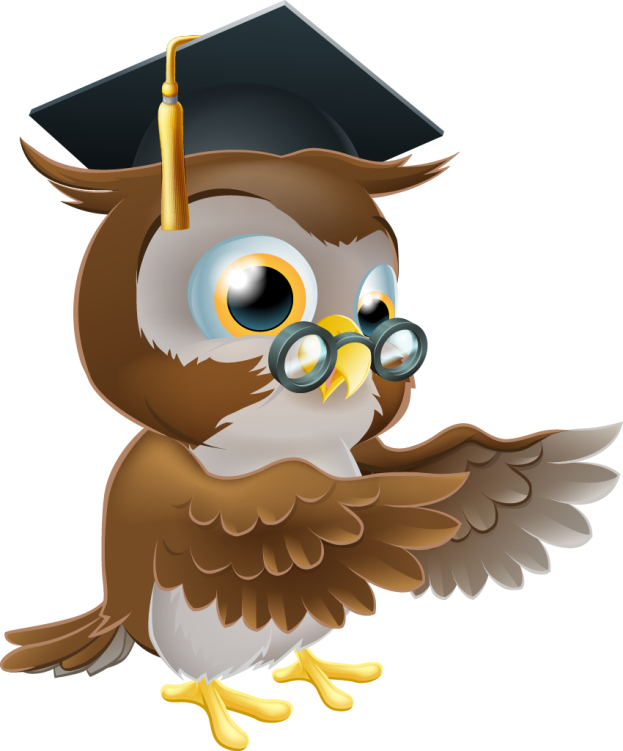 Что вам запомнилось на уроке?
Что понравилось больше всего
 на уроке?
-Что было самым интересным?
- Где эти знания вам пригодятся?
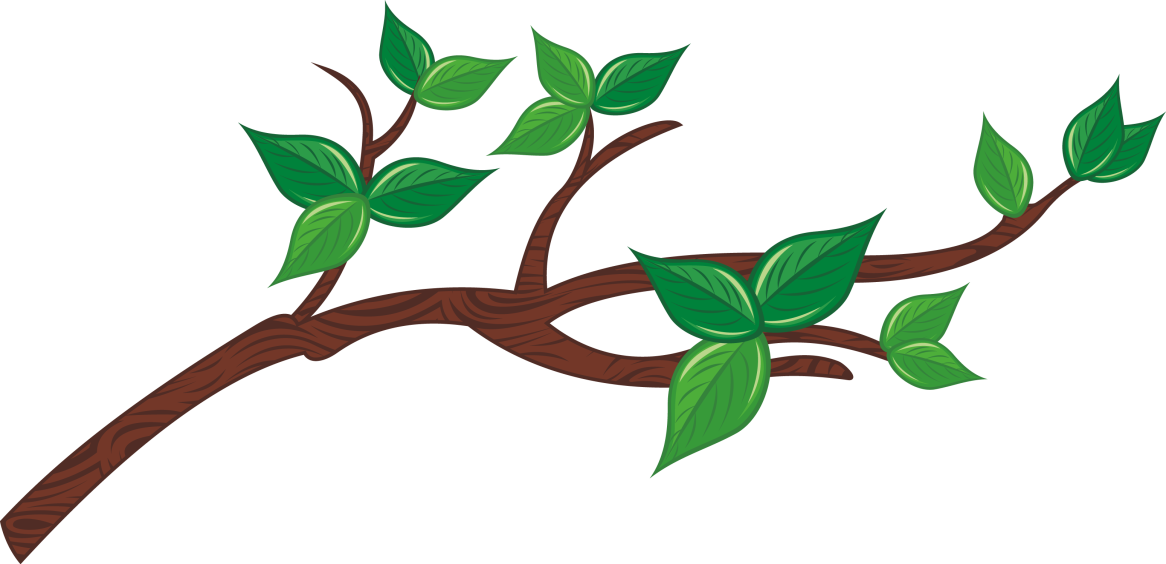 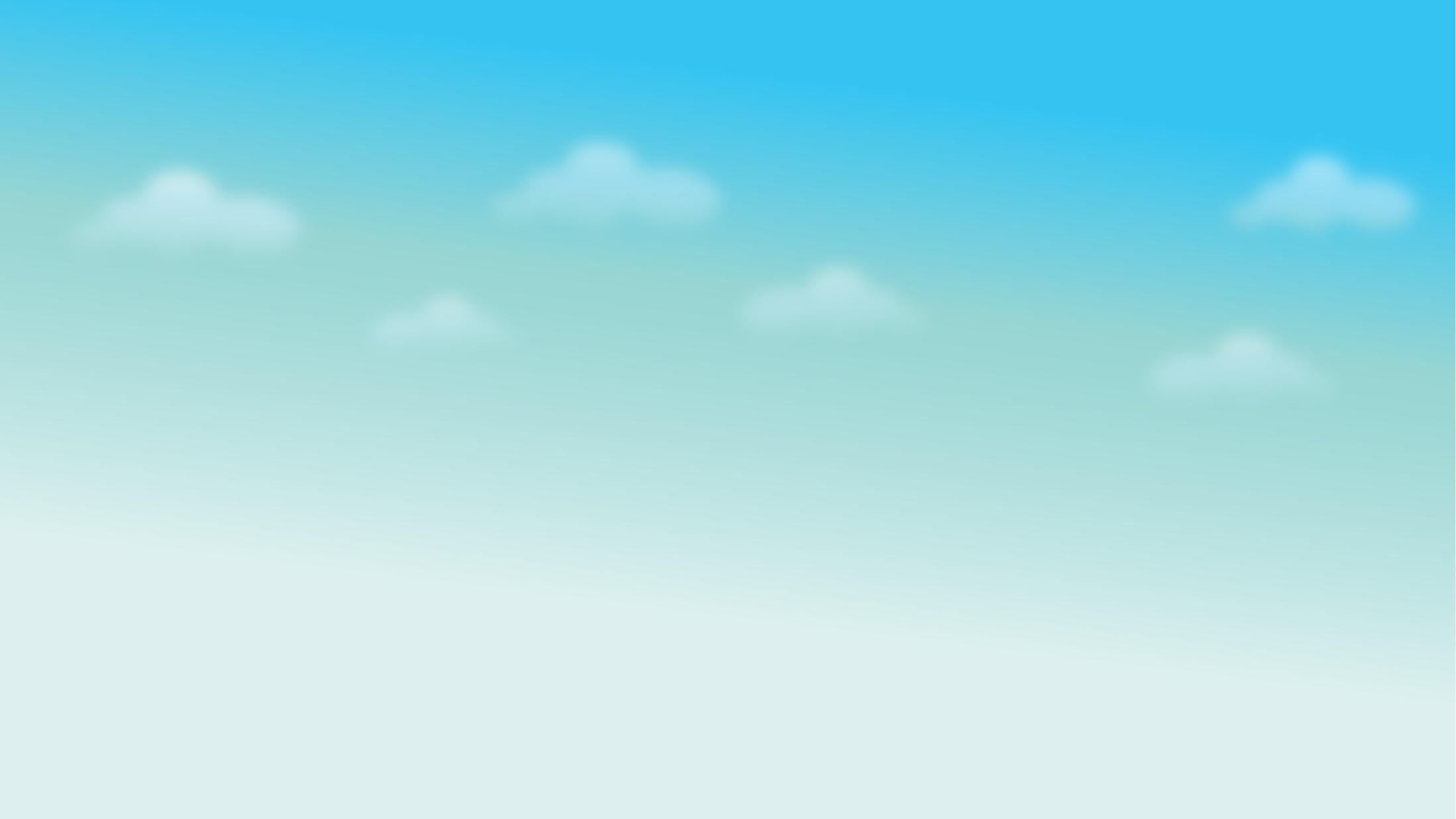 ВСЕГО ВАМ ДОБРОГО!
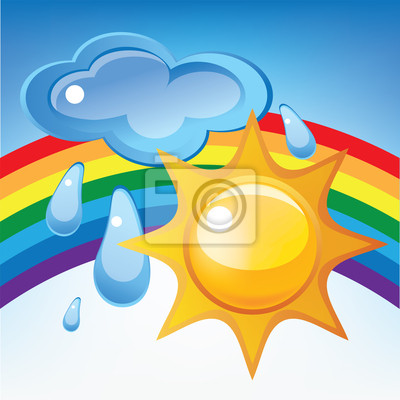 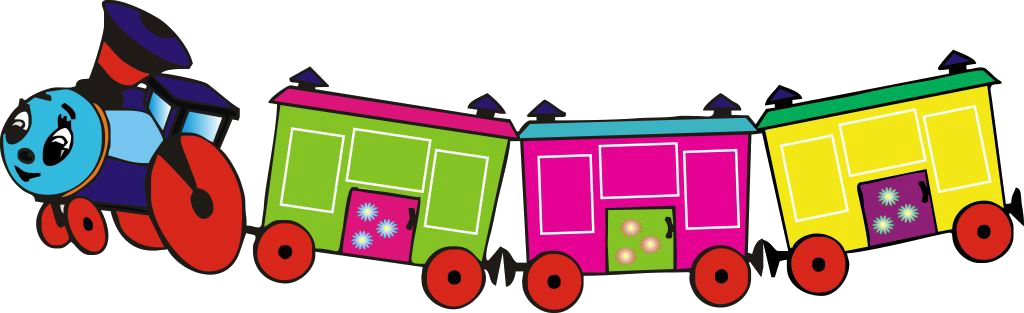